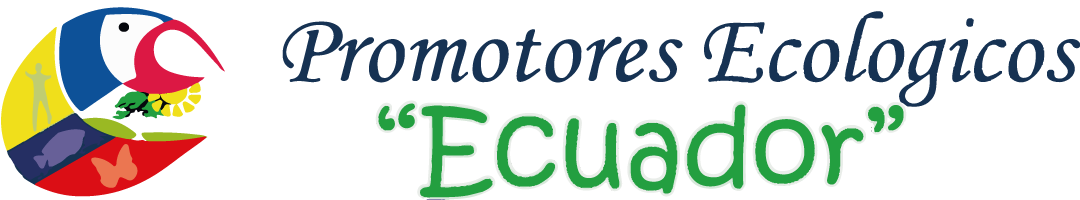 Ligas de Boxeo en Quito
Esta presentación se enfoca en hacer un resumen del proyecto para promover la salud, el crecimiento individual y la unidad comunitaria mediante el establecimiento y fortalecimiento de ligas de boxeo en los barrios de Quito.
Descripción general del proyecto
Promover la salud, el desarrollo personal y la cohesión comunitaria
Crear y fortalecer ligas de boxeo en barrios quiteños Priorizando niñas y niños de 7 a 14 años
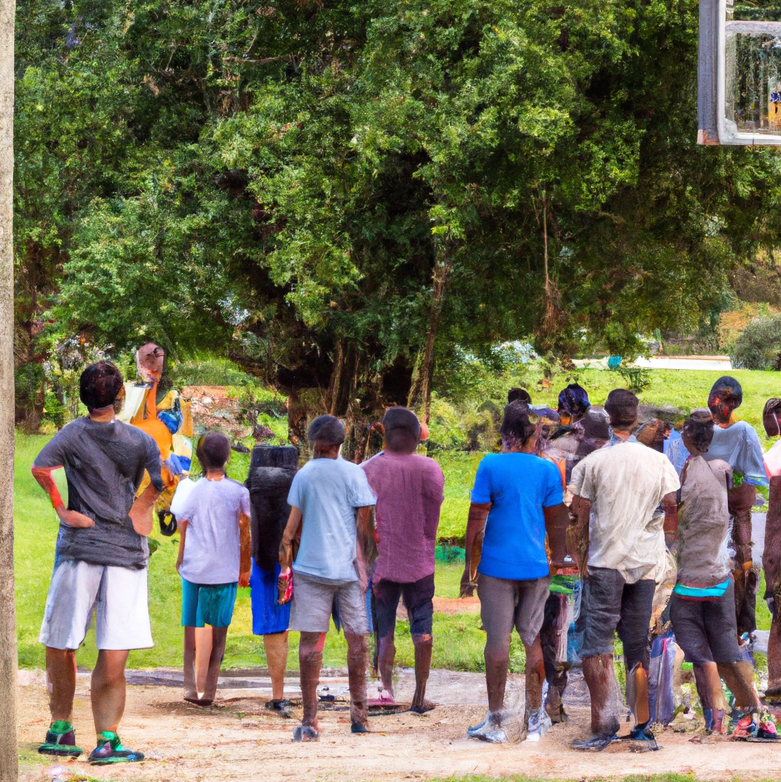 Colaborar con las escuelas, la Comisión de Deportes y las instituciones locales
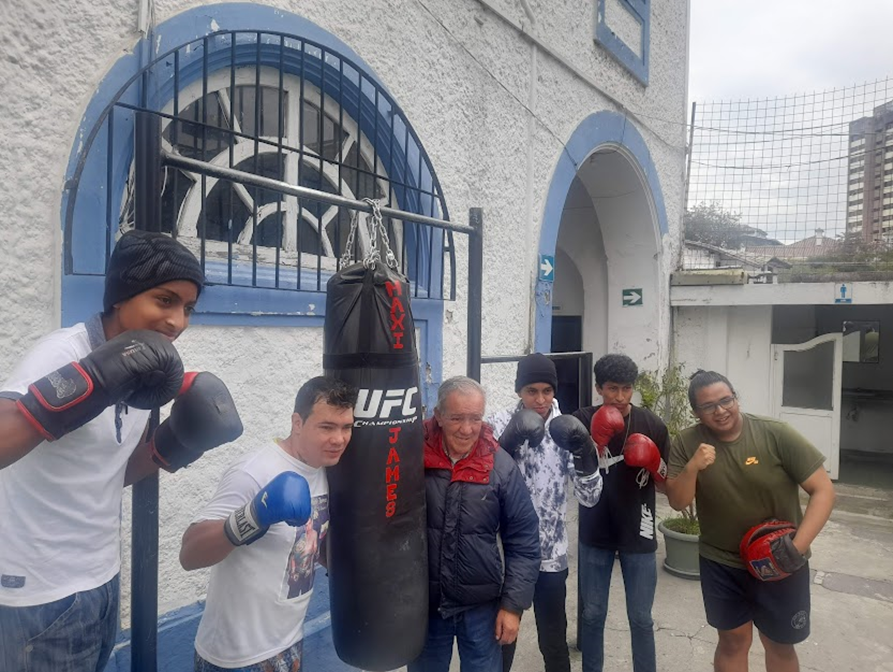 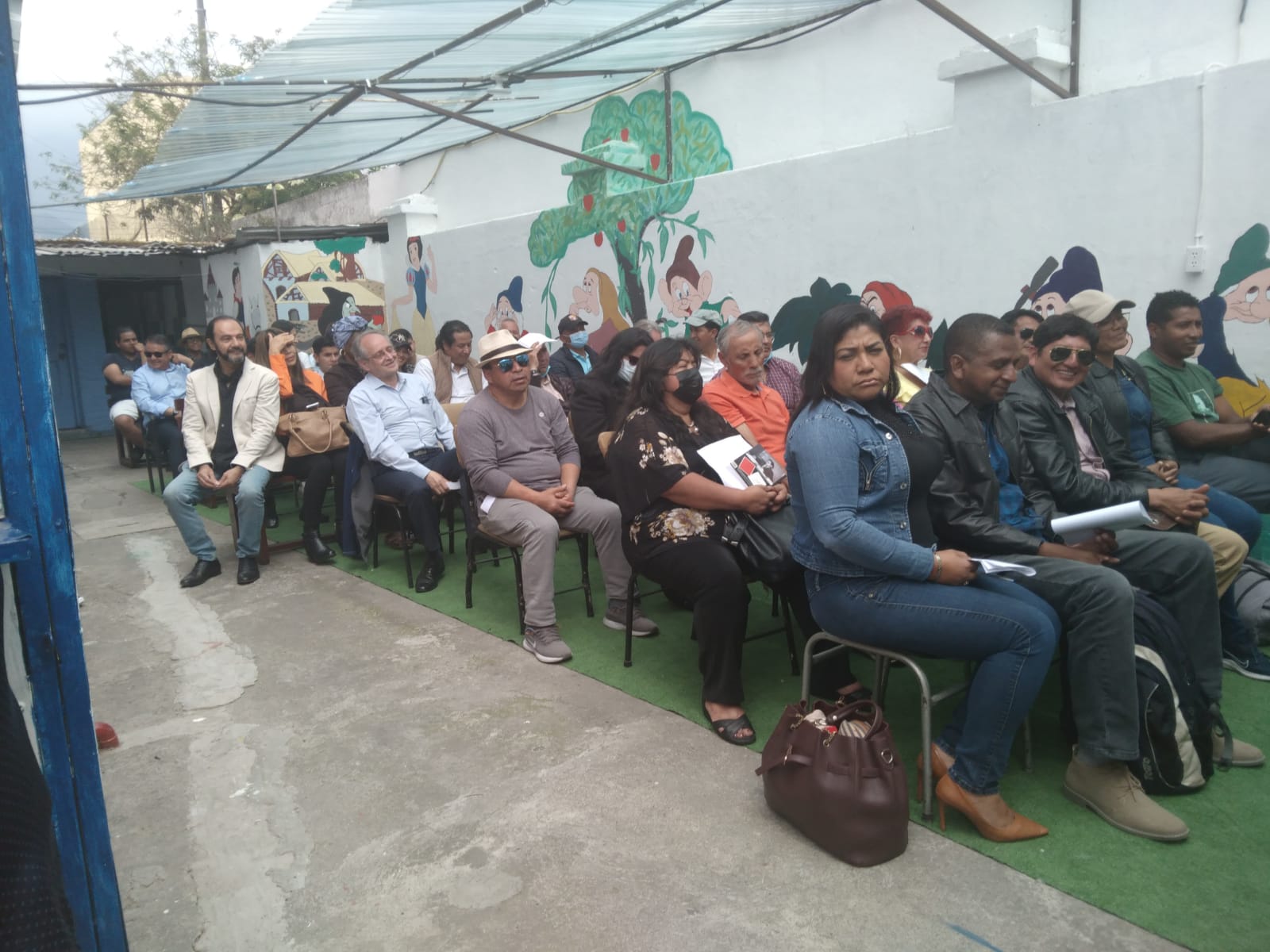 Metas
Fomentar la salud y el desarrollo personal
Promover la cohesión comunitaria
Descubre y desarrolla talento
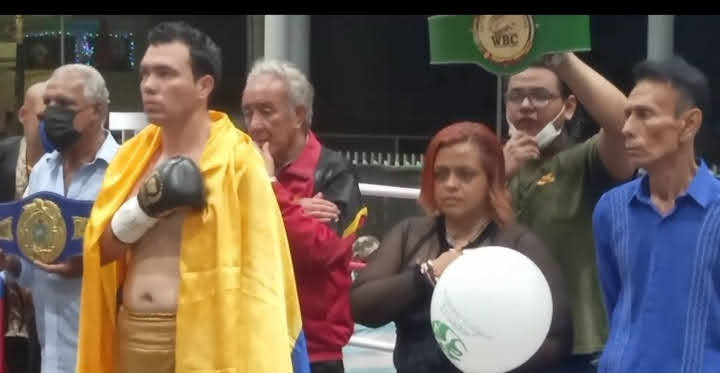 Implementación
Establecer ligas en diferentes sectores de Quito
Organizar eventos y torneos
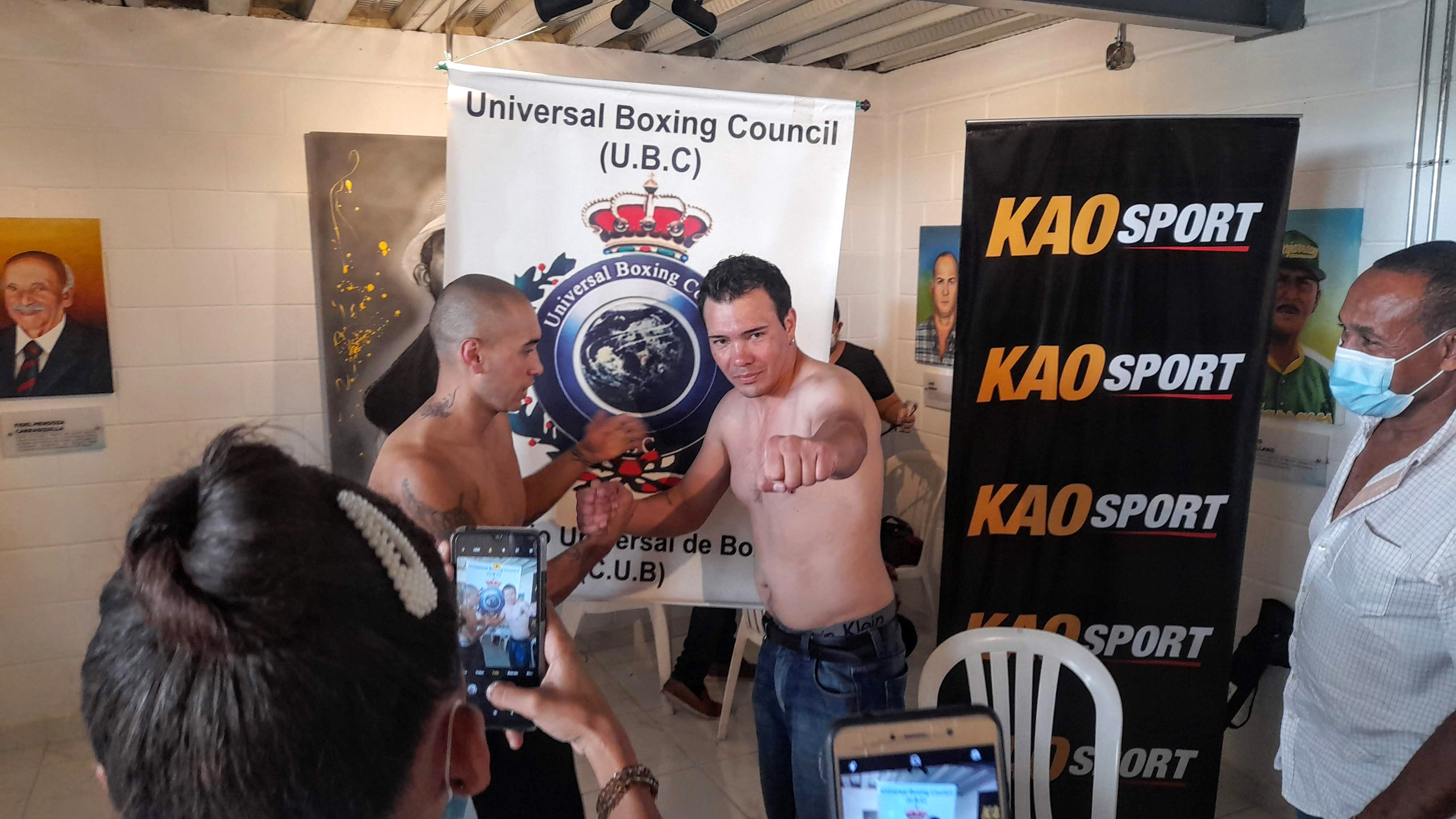 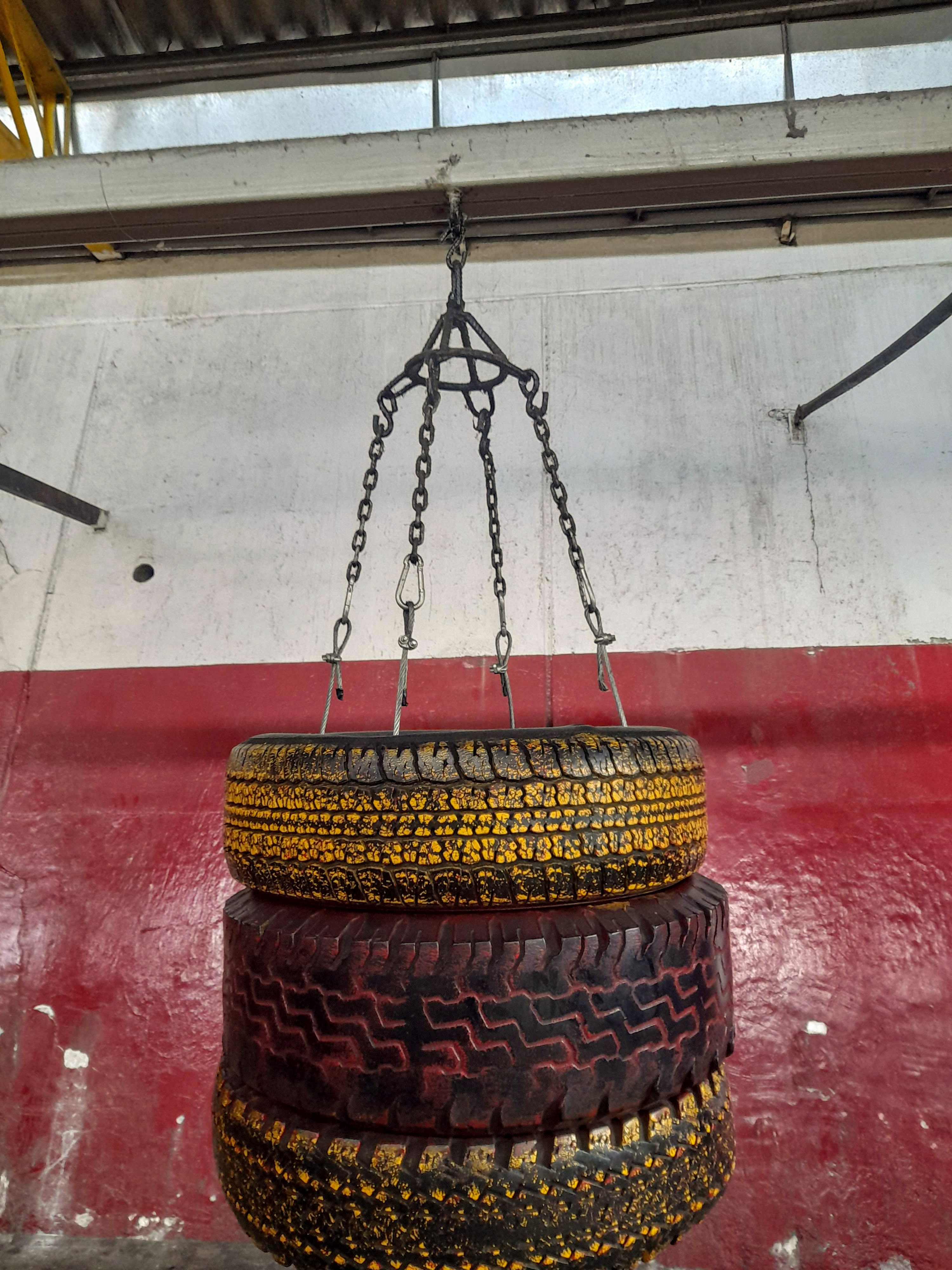 Ofrecer programas integrales de capacitación
Colaborar con las escuelas
Resultados esperados
Mayor unidad en el barrio
Mejora de la salud en el barrio
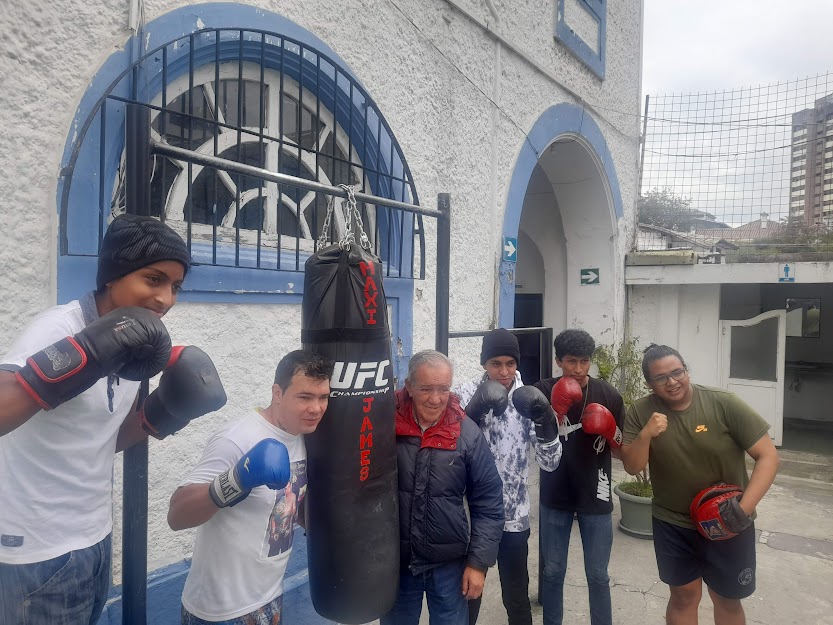 Desarrollo de habilidades en los participantes
Disminución de los índices de criminalidad en el barrio.
Descubrimiento y fomento del talento
Buscamos obtener apoyo
En colaboración con instituciones y organizaciones locales
Buscando el apoyo de la Comisión de Deportes para agilizar el proyecto.